S
S
O
O
N
N
D
D
J
J
F
F
M
M
A
A
M
M
J
J
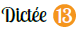 Groupe rouge
10 mots
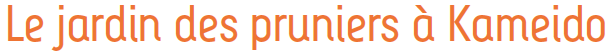 F
M
M
J
S
O
N
D
A
J
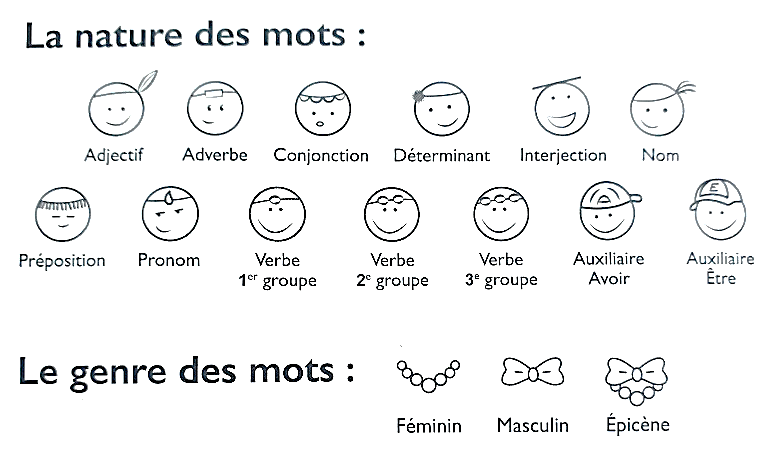 Nom féminin
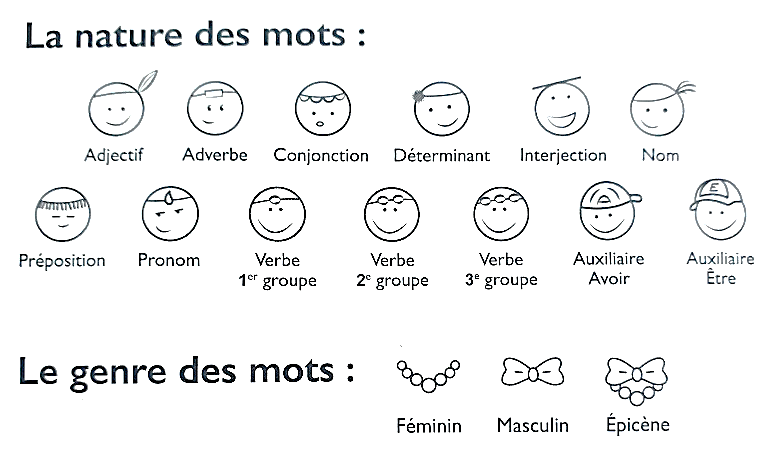 Nom masculin
Nom féminin
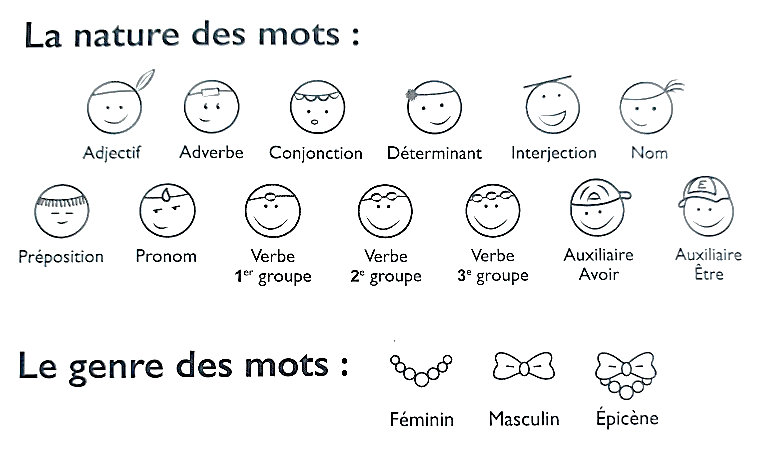 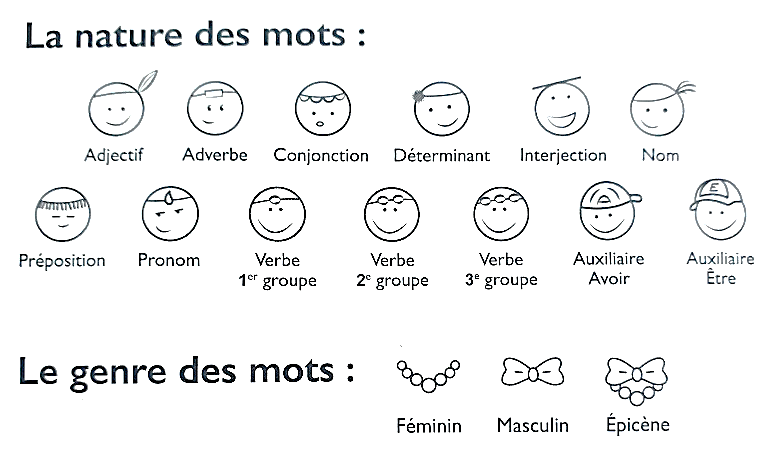 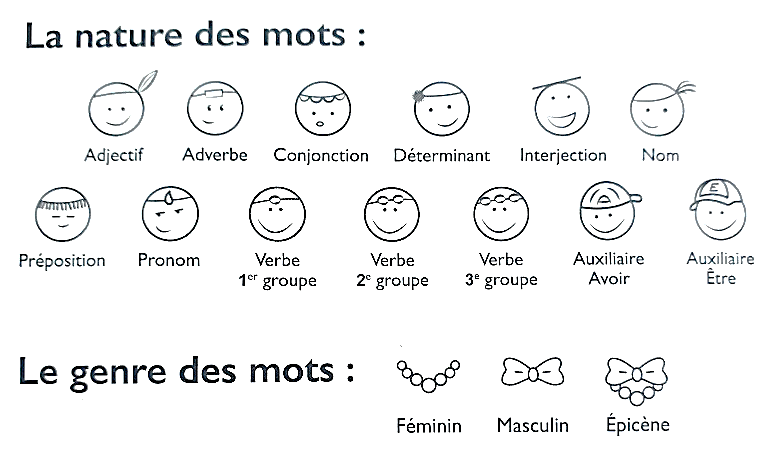 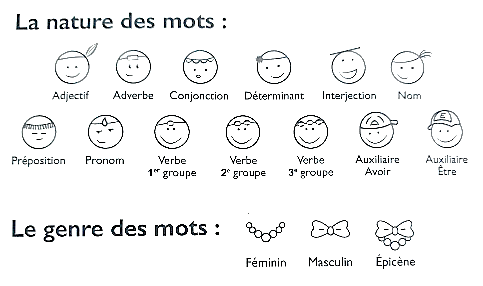 vue
oeuvre
paysage
Nom masculin
M
M
M
J
J
J
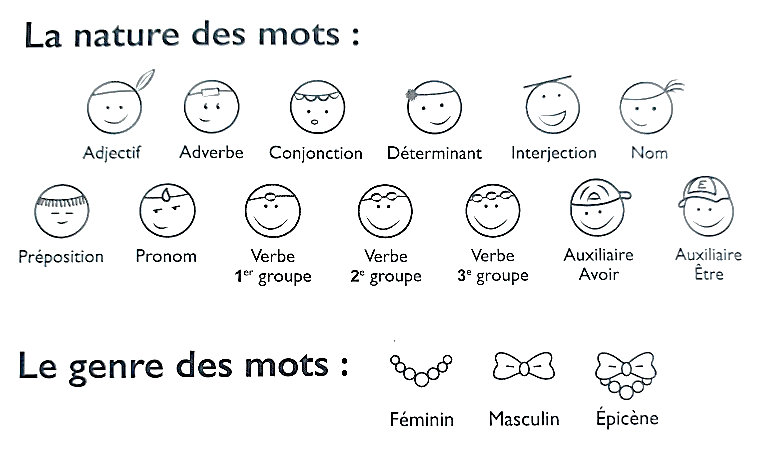 M
M
M
A
A
A
J
J
J
F
F
F
S
S
S
O
O
O
N
N
N
D
D
D
verbe 1er groupe
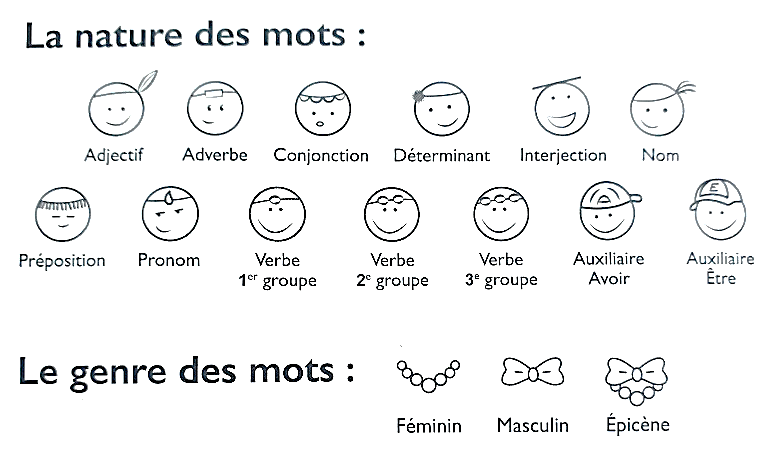 verbe 1er groupe
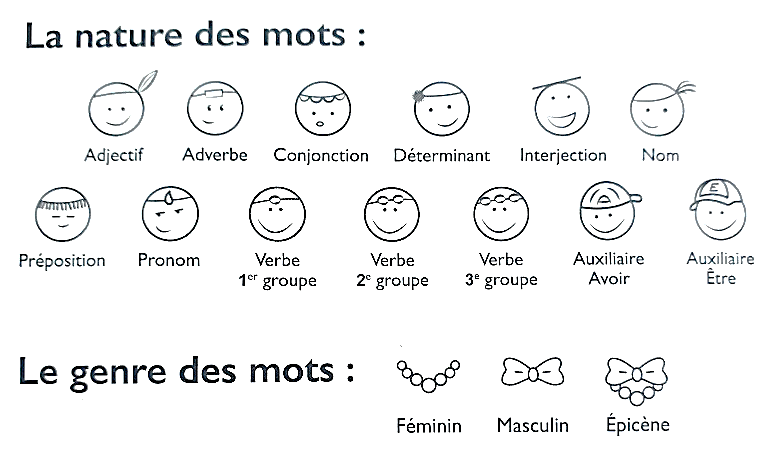 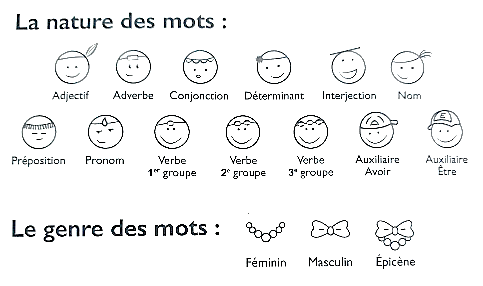 point
imaginer
voyager
F
M
M
J
S
O
N
D
A
J
F
M
M
J
S
O
N
D
A
J
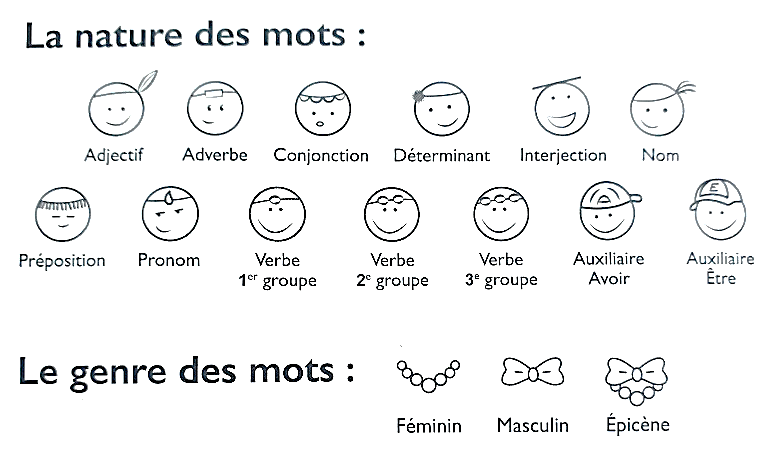 préposition
adverbe
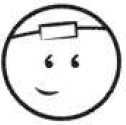 ou
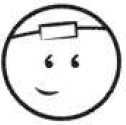 avec
toujours
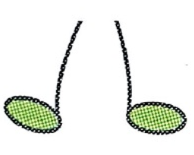 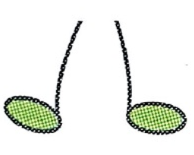 invariable
invariable
Page 1
S
S
O
O
N
N
D
D
J
J
F
F
M
M
A
A
M
M
J
J
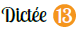 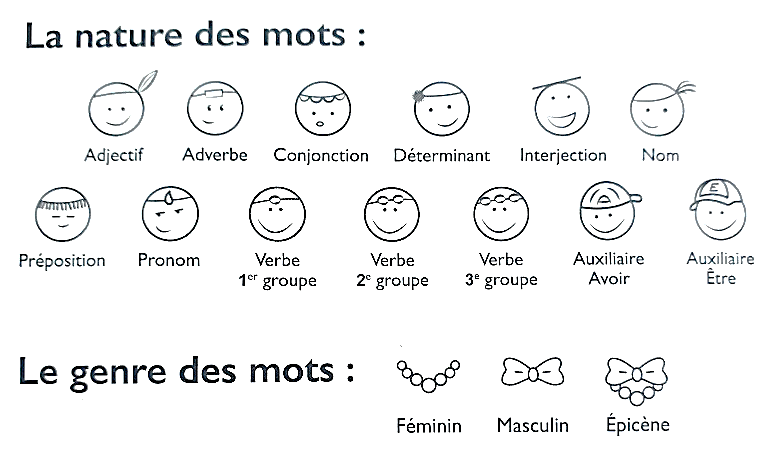 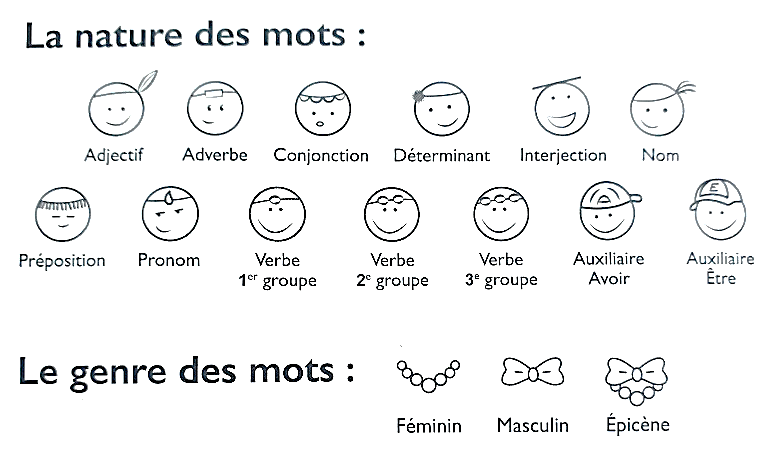 Adjectif masculin
Adjectif masculin
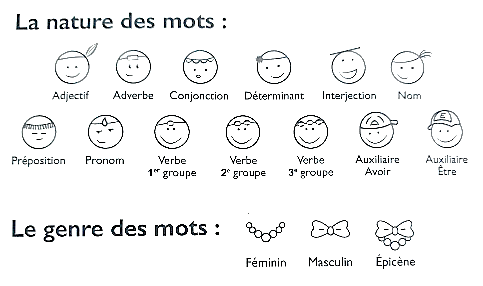 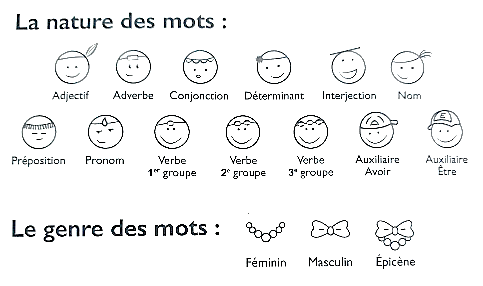 génial
original
Féminin :
géniale
Féminin :
originale
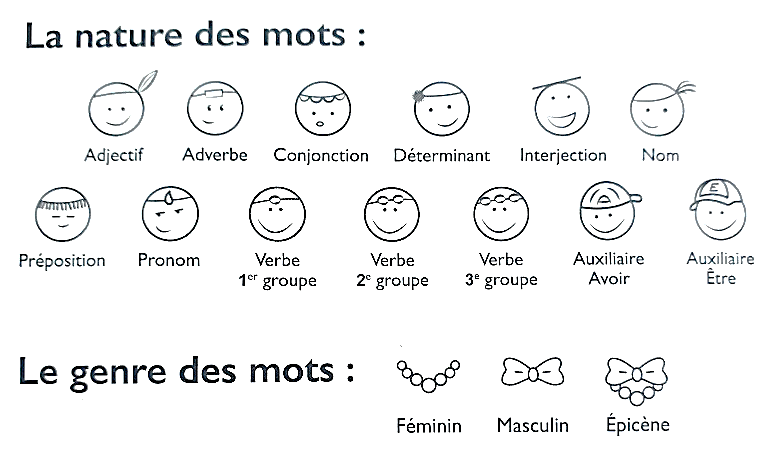 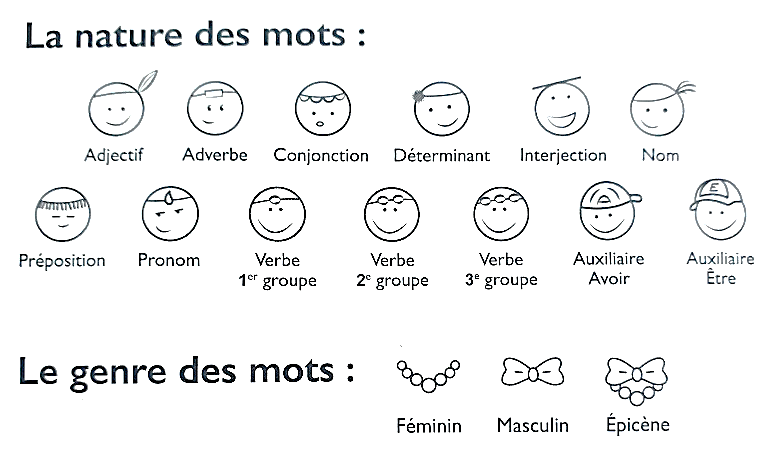 Page 2
S
S
S
S
S
O
O
O
O
O
N
N
N
N
N
D
D
D
D
D
J
J
J
J
J
F
F
F
F
F
M
M
M
M
M
A
A
A
A
A
M
M
M
M
M
J
J
J
J
J
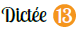 Groupe jaune
12 mots
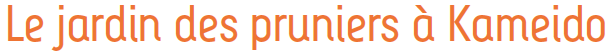 F
M
M
J
S
O
N
D
A
J
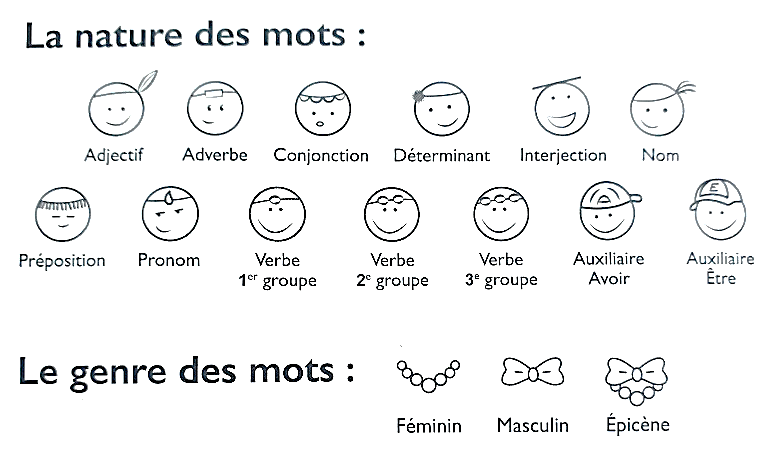 Nom féminin
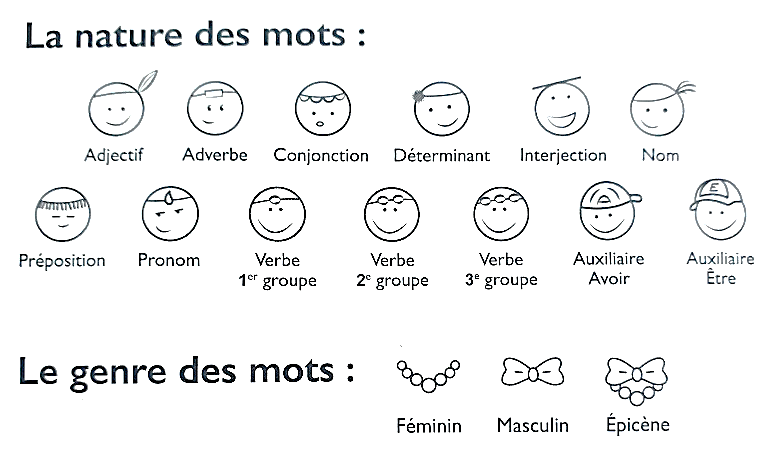 Nom masculin
Nom féminin
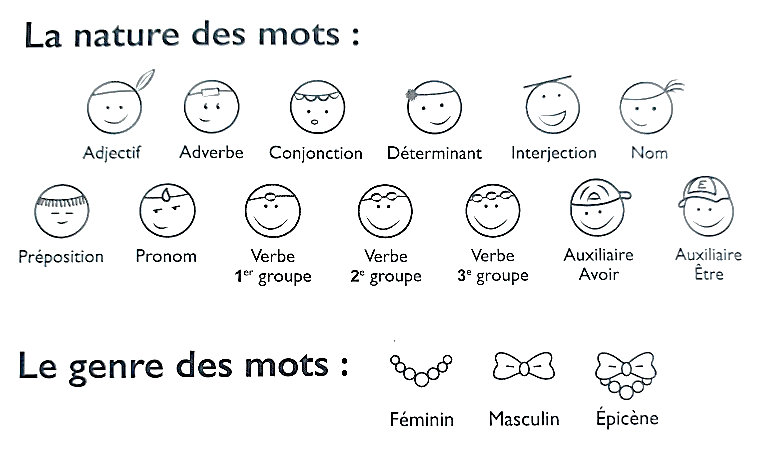 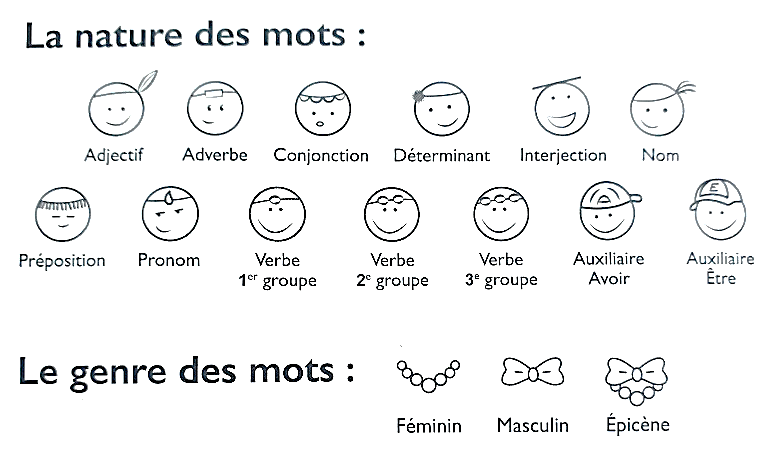 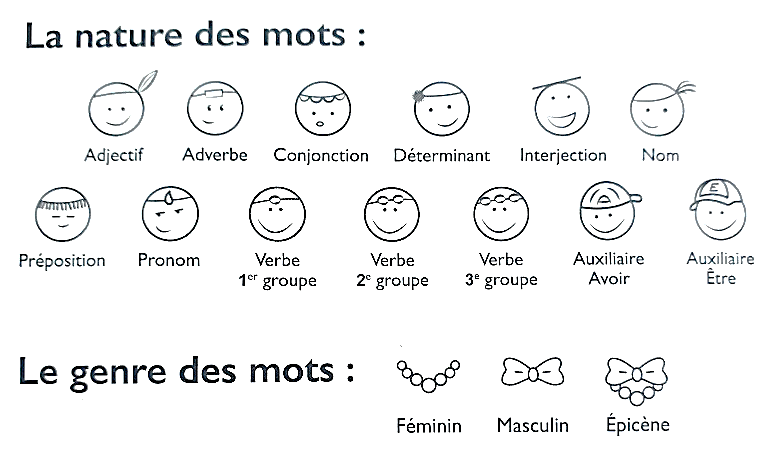 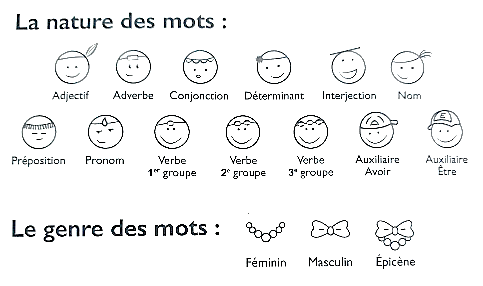 vue
oeuvre
paysage
Nom masculin
M
M
M
J
J
J
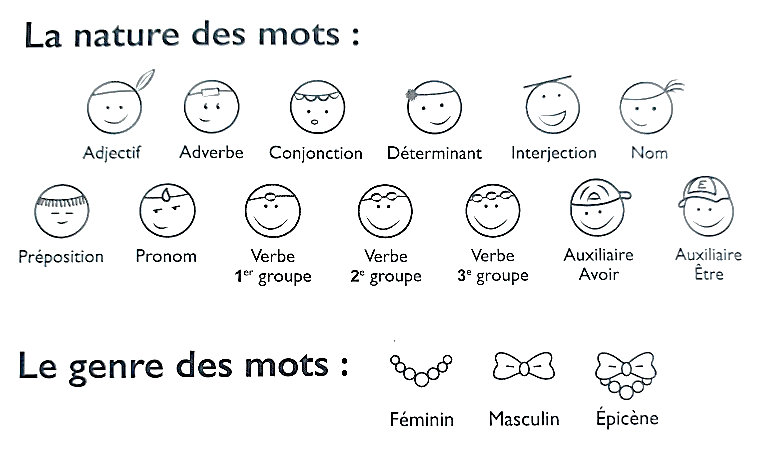 M
M
M
A
A
A
J
J
J
F
F
F
S
S
S
O
O
O
N
N
N
D
D
D
verbe 1er groupe
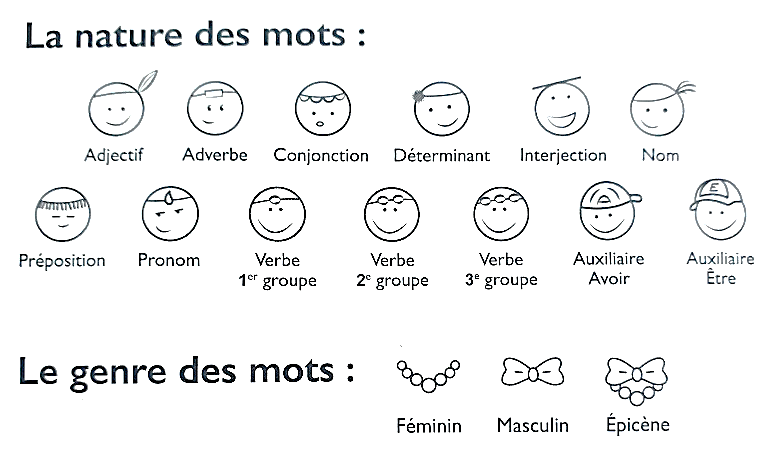 verbe 1er groupe
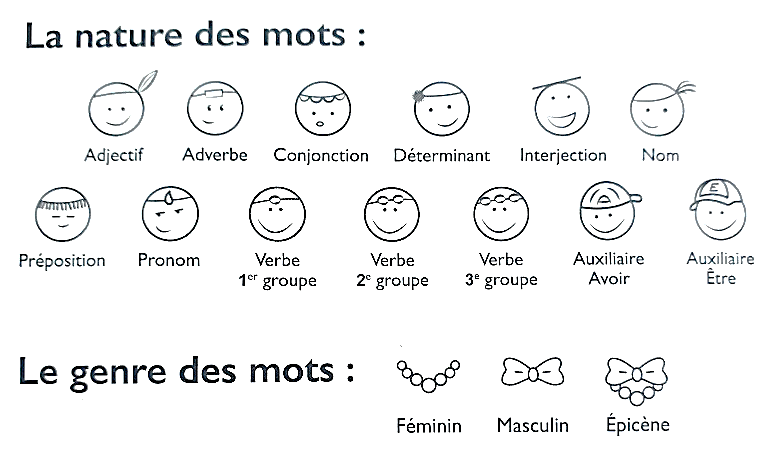 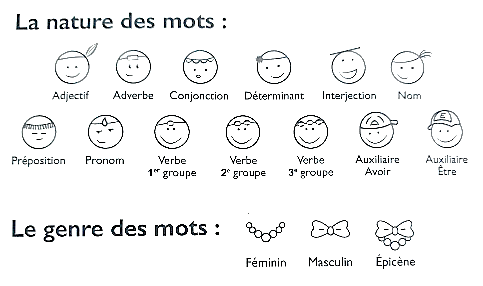 point
imaginer
voyager
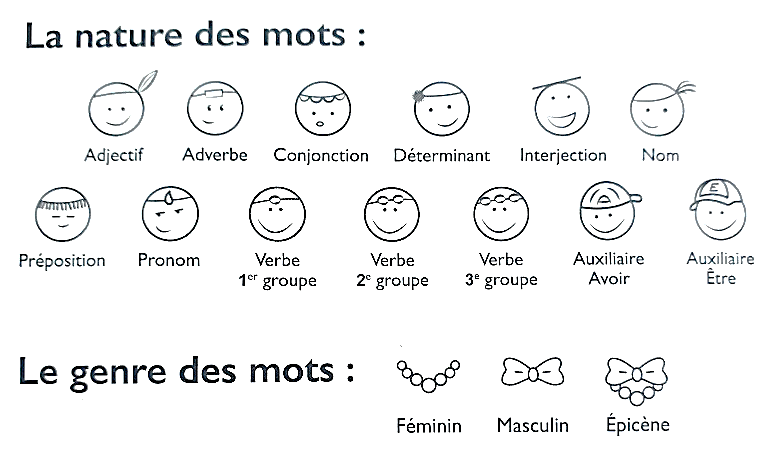 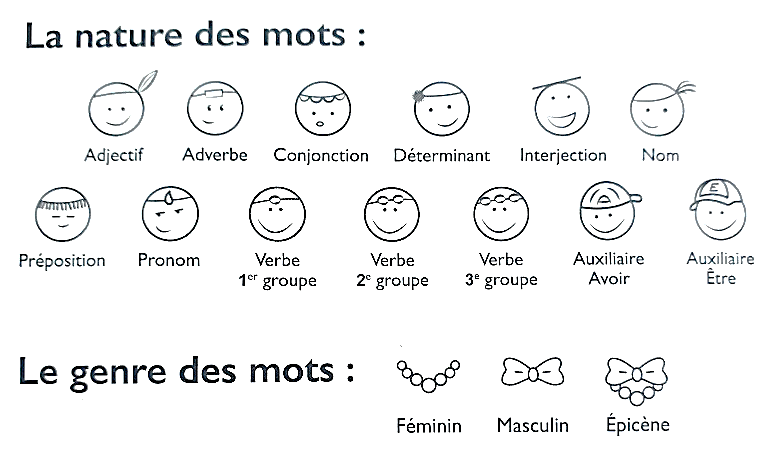 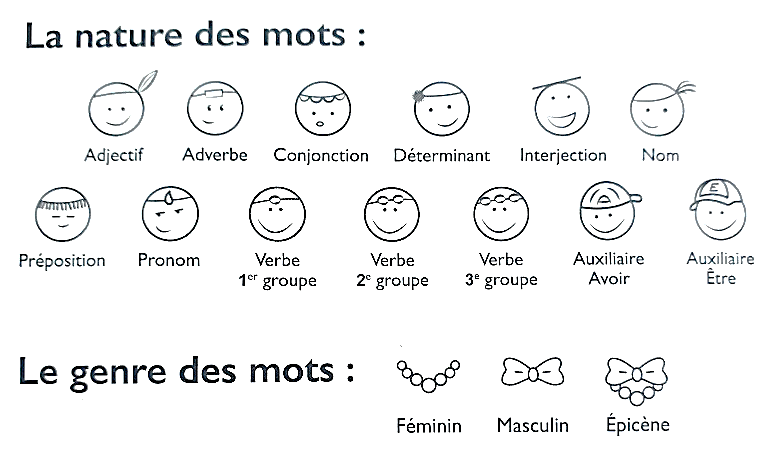 Adjectif masculin
Adjectif masculin
Adjectif masculin
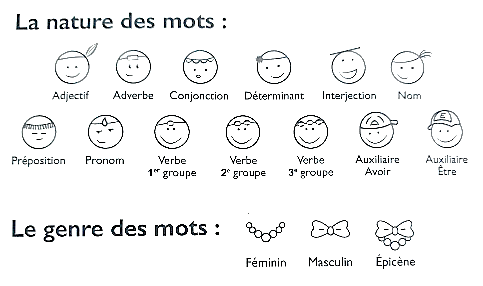 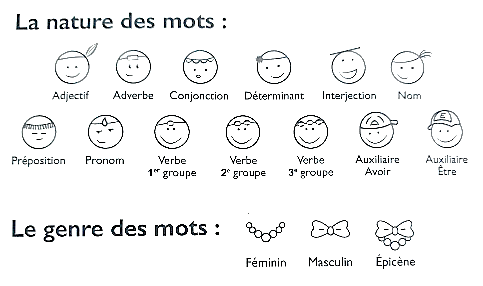 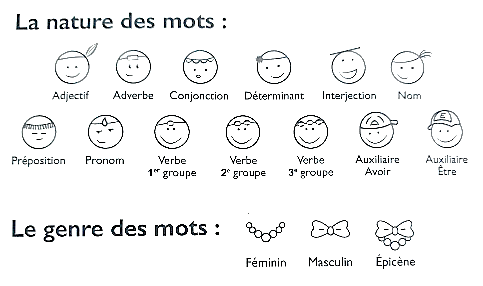 génial
original
apaisant
Féminin :
géniale
Féminin :
apaisante
Féminin :
originale
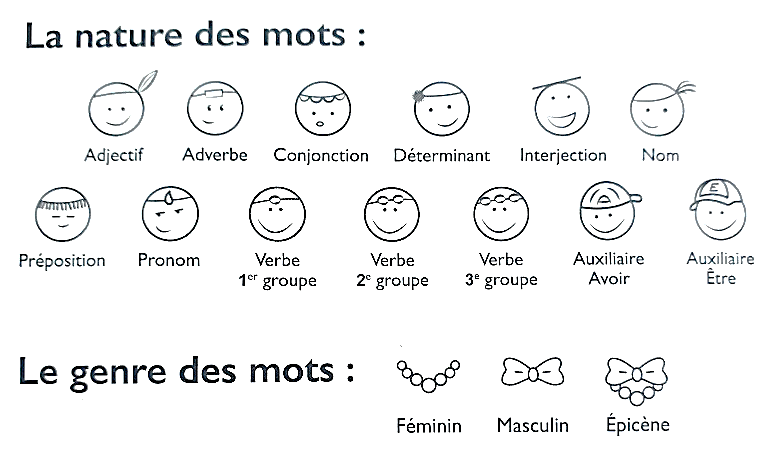 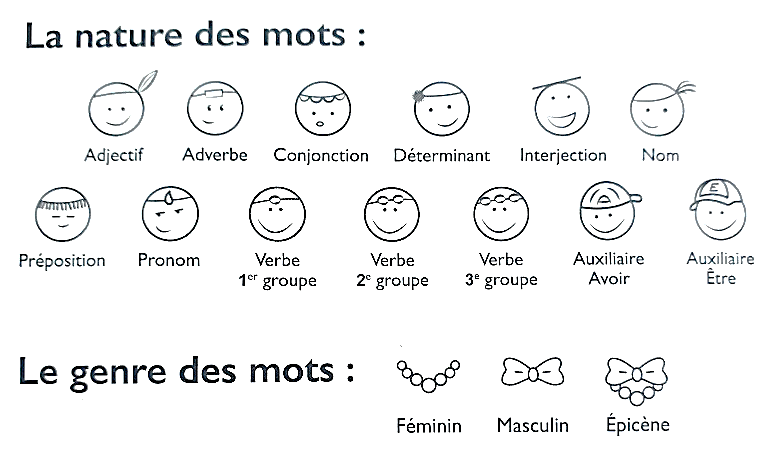 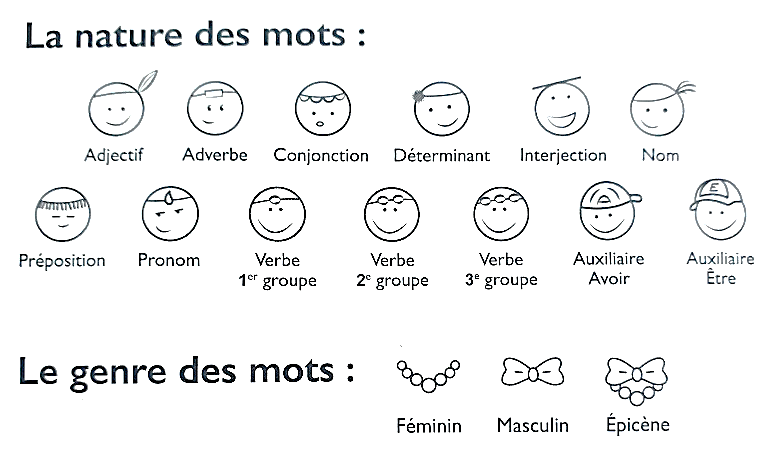 Page 1
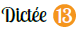 F
M
M
J
S
O
N
D
A
J
F
M
M
J
S
O
N
D
A
J
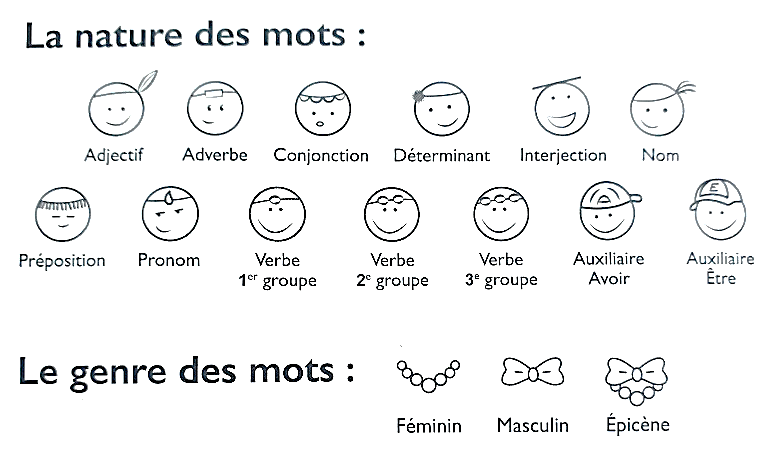 adverbe
préposition
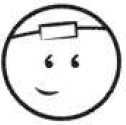 ou
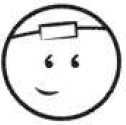 toujours
avec
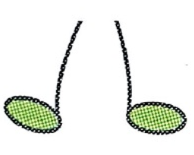 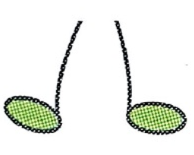 invariable
invariable
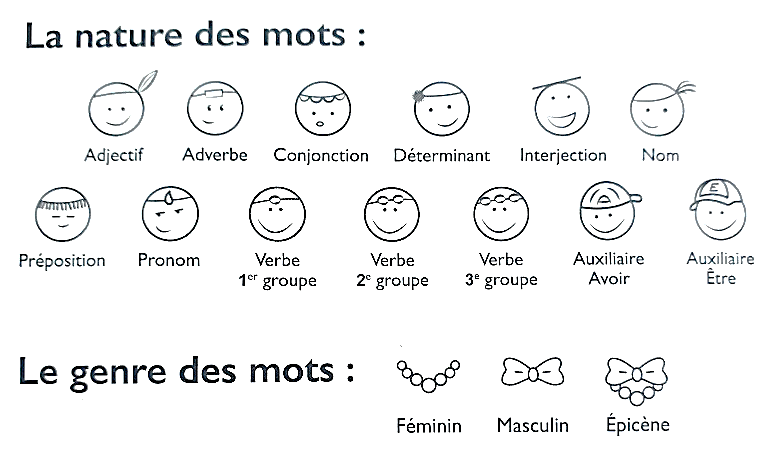 préposition
M
J
M
A
J
F
S
O
N
D
(locution)
grâce au
Pluriel :  grâce aux
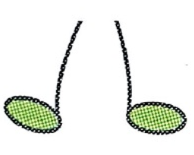 invariable
Page 2
S
S
S
S
S
O
O
O
O
O
N
N
N
N
N
D
D
D
D
D
J
J
J
J
J
F
F
F
F
F
M
M
M
M
M
A
A
A
A
A
M
M
M
M
M
J
J
J
J
J
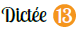 Groupe vert
22 mots
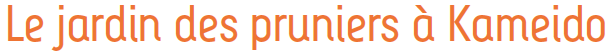 F
M
M
J
S
O
N
D
A
J
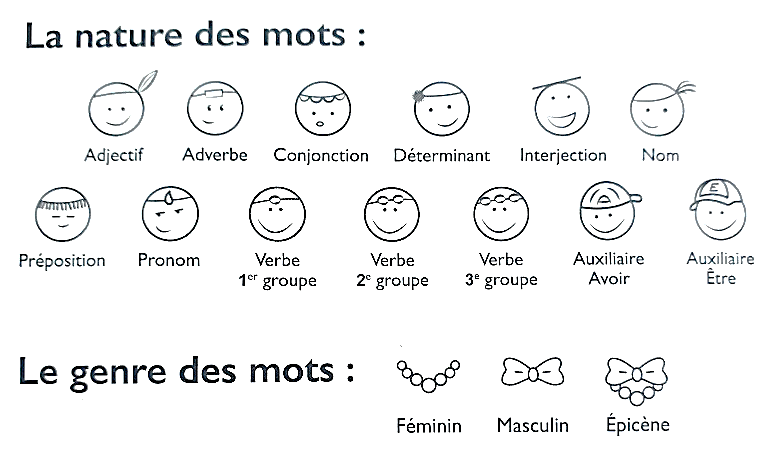 Nom féminin
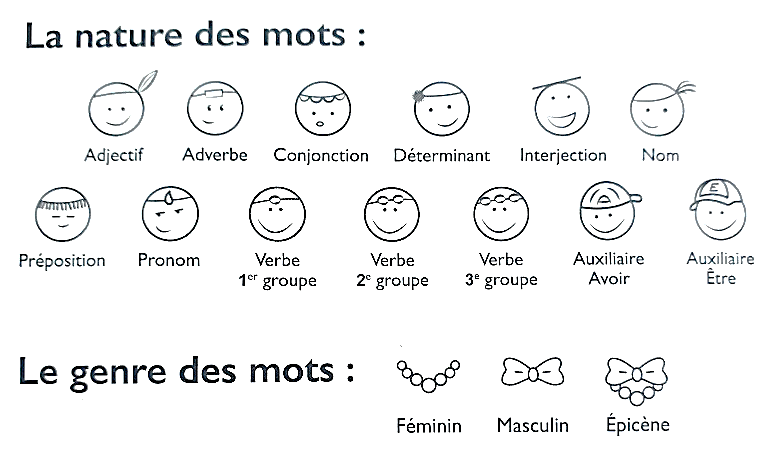 Nom masculin
Nom féminin
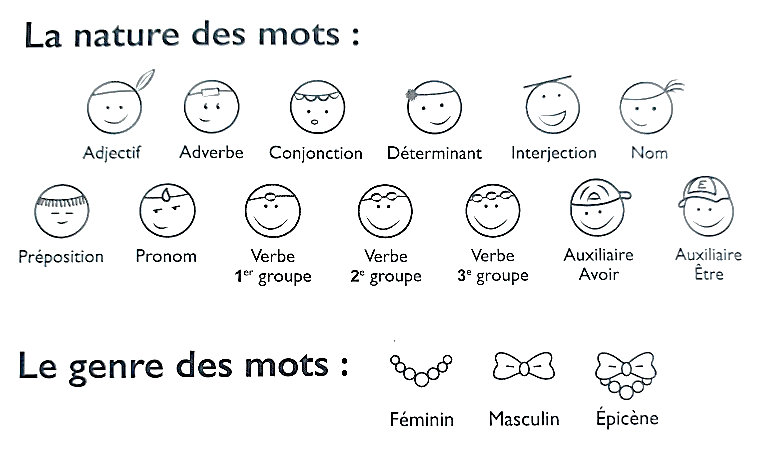 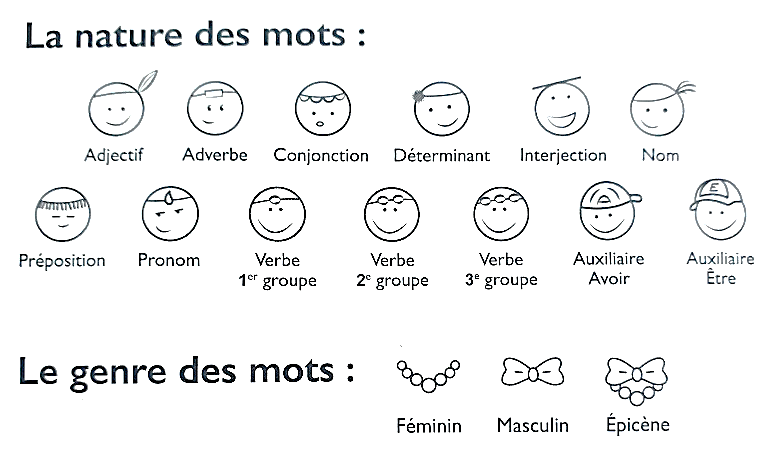 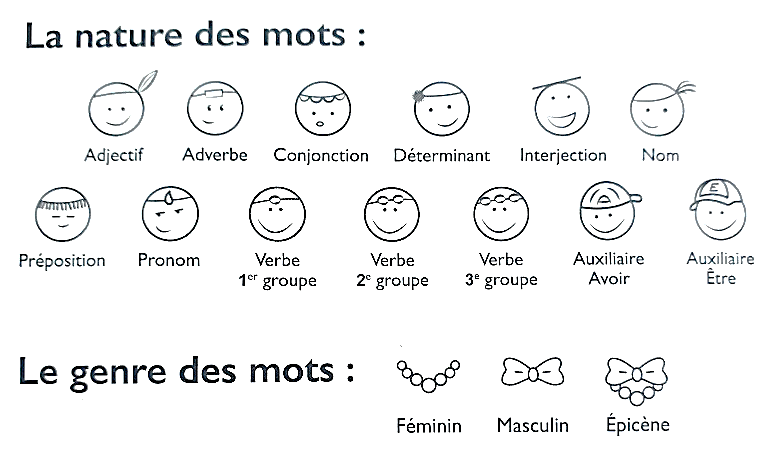 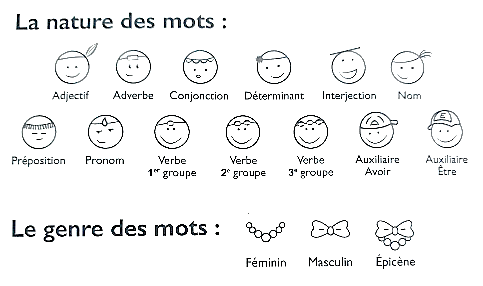 vue
oeuvre
paysage
Nom masculin
M
M
M
J
J
J
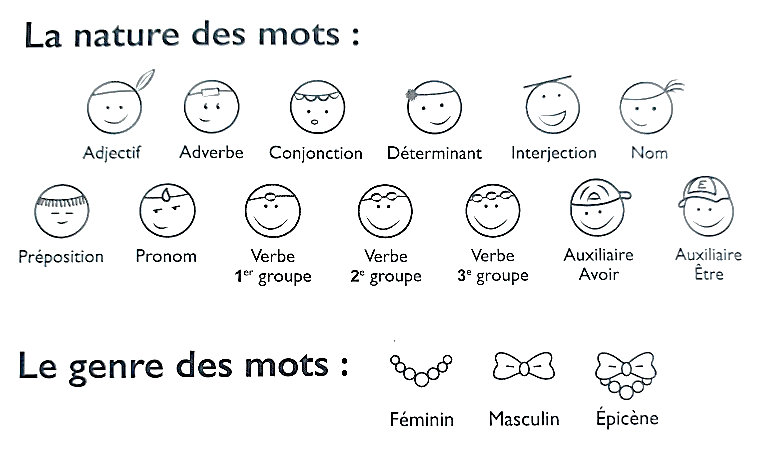 M
M
M
A
A
A
J
J
J
F
F
F
S
S
S
O
O
O
N
N
N
D
D
D
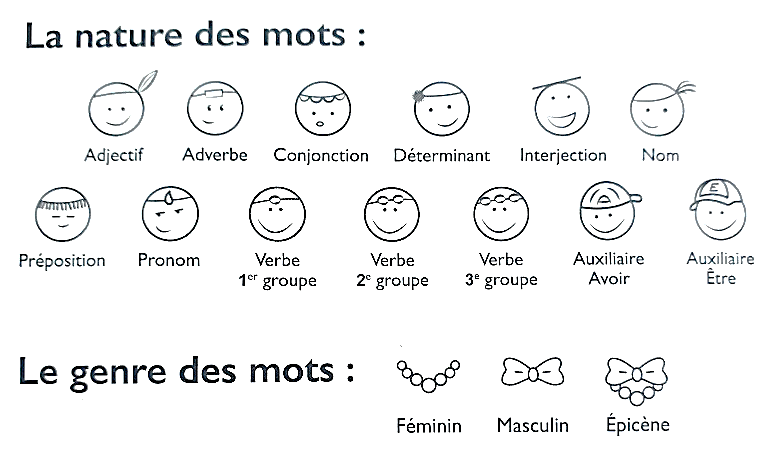 Nom masculin
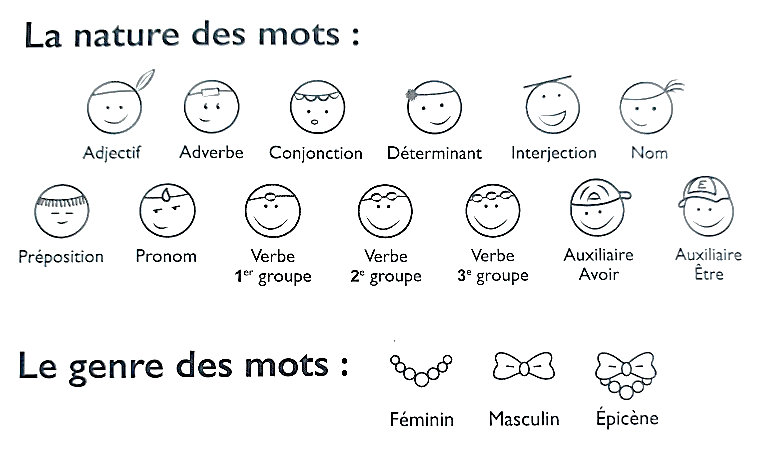 Nom féminin
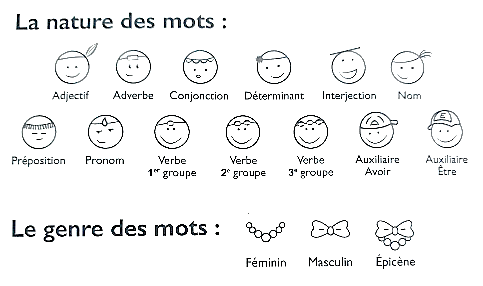 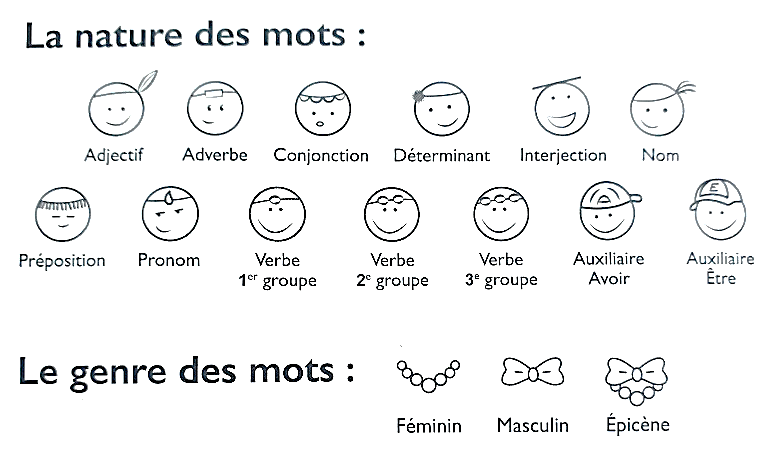 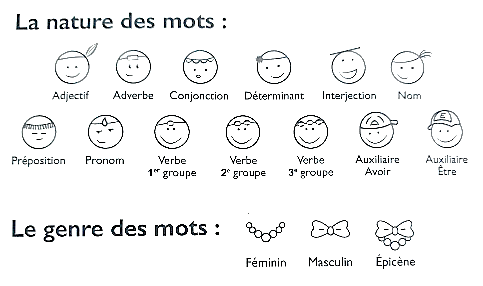 point
branche
mont
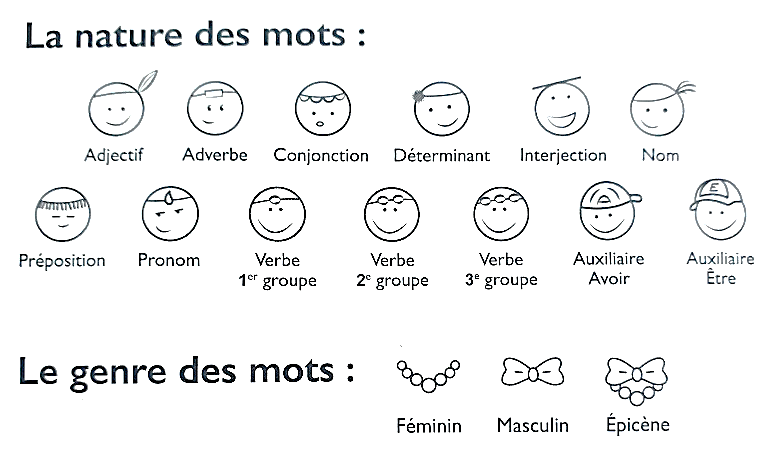 Nom féminin
Nom masculin
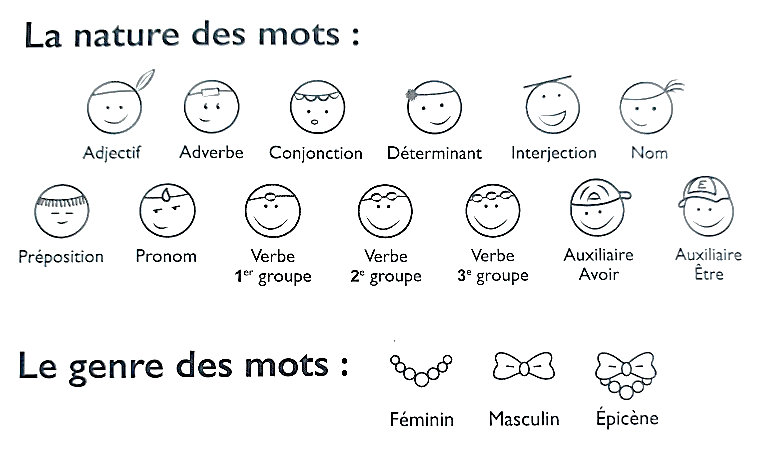 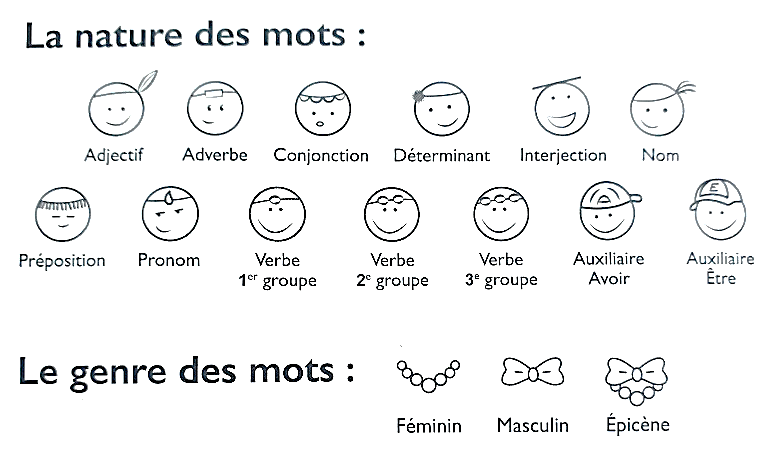 Nom féminin
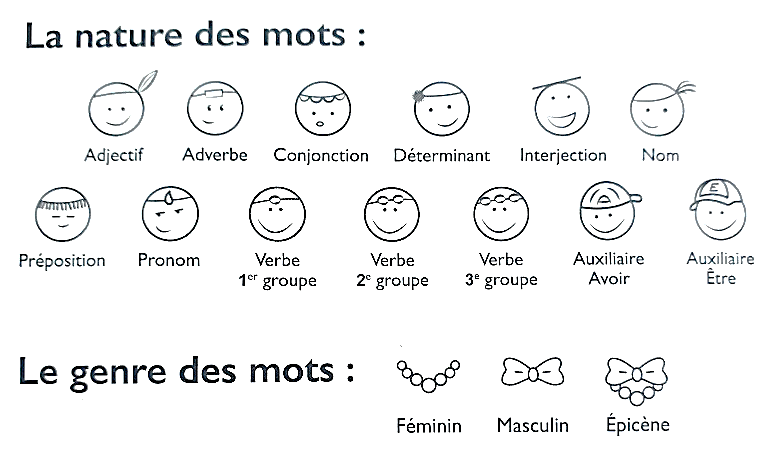 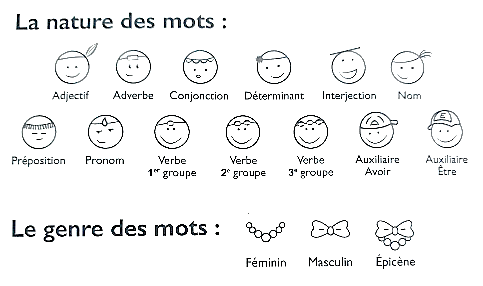 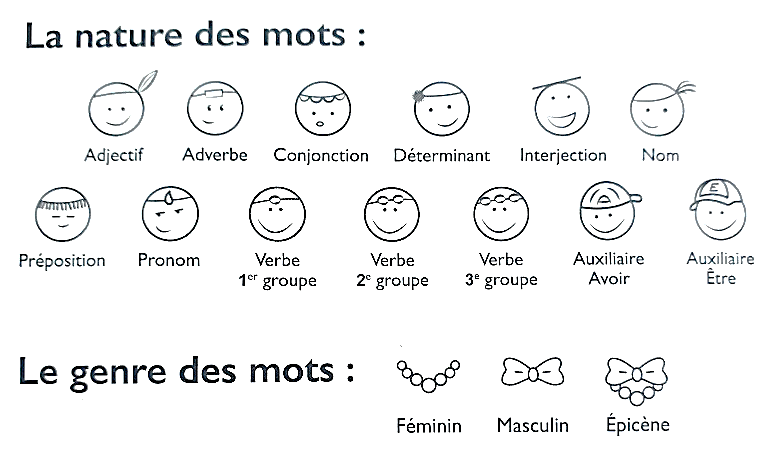 neige
bourgeon
fleur
Page 1
S
S
S
S
O
O
O
O
N
N
N
N
D
D
D
D
J
J
J
J
F
F
F
F
M
M
M
M
A
A
A
A
M
M
M
M
J
J
J
J
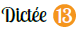 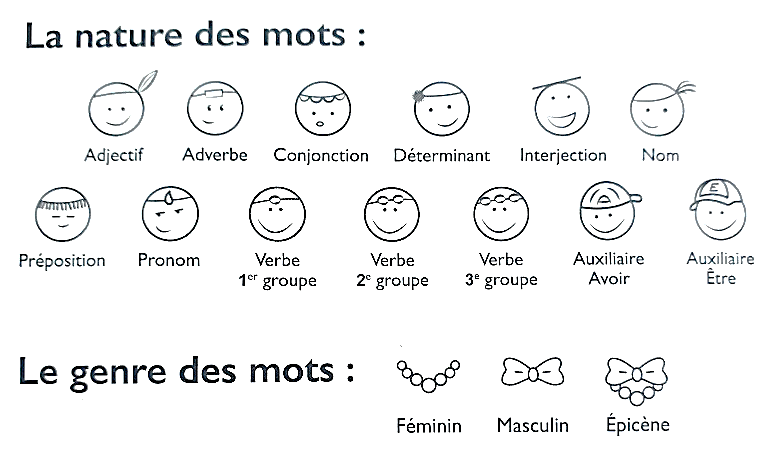 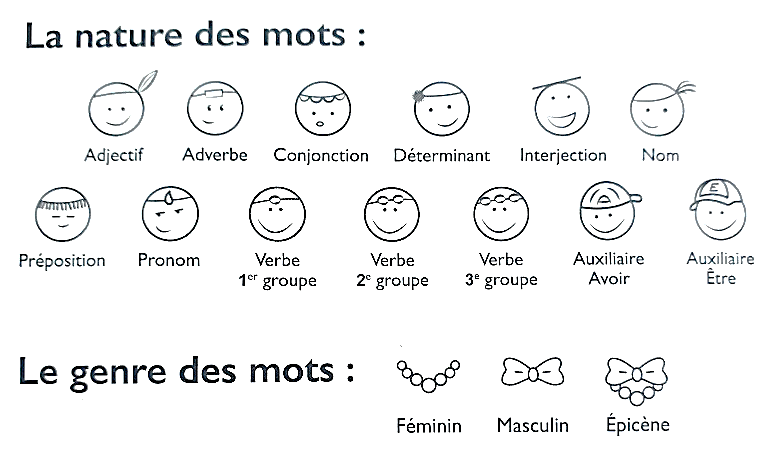 Nom masculin
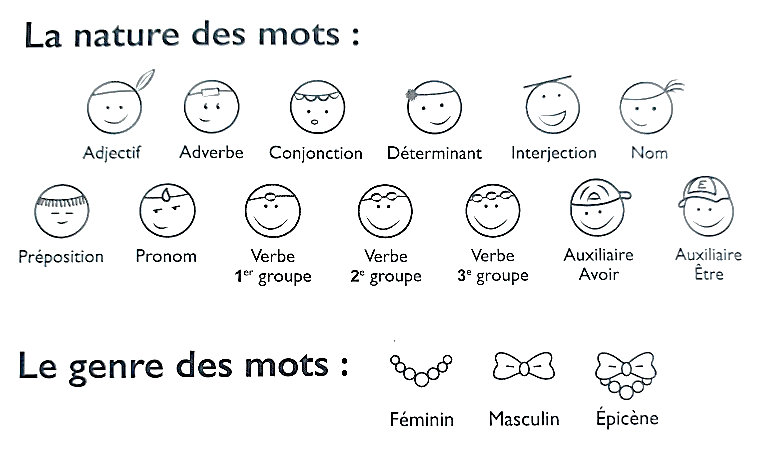 Adjectif masculin
Adjectif masculin
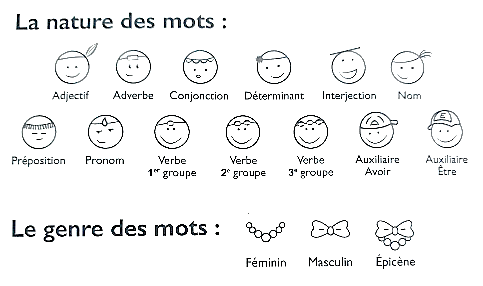 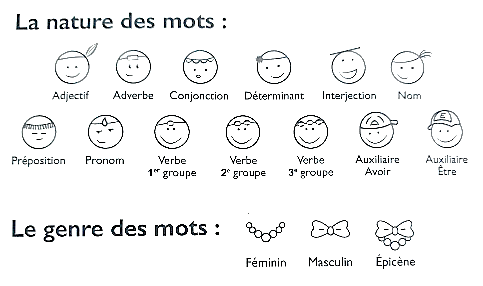 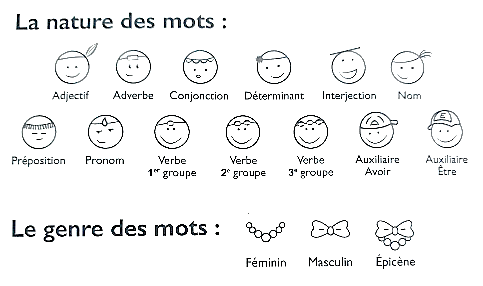 ciel
rougeoyant
original
Féminin :
rougeoyante
Féminin :
originale
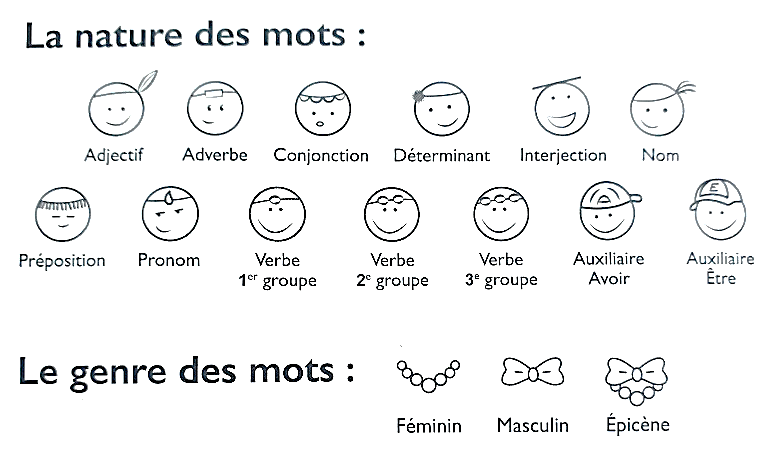 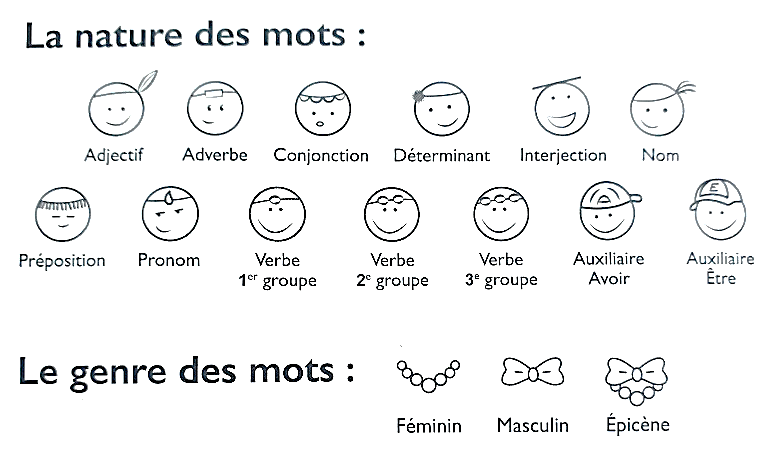 F
M
M
J
S
O
N
D
A
J
M
M
M
M
J
J
J
J
M
M
M
M
A
A
A
A
J
J
J
J
F
F
F
F
S
S
S
S
O
O
O
O
N
N
N
N
D
D
D
D
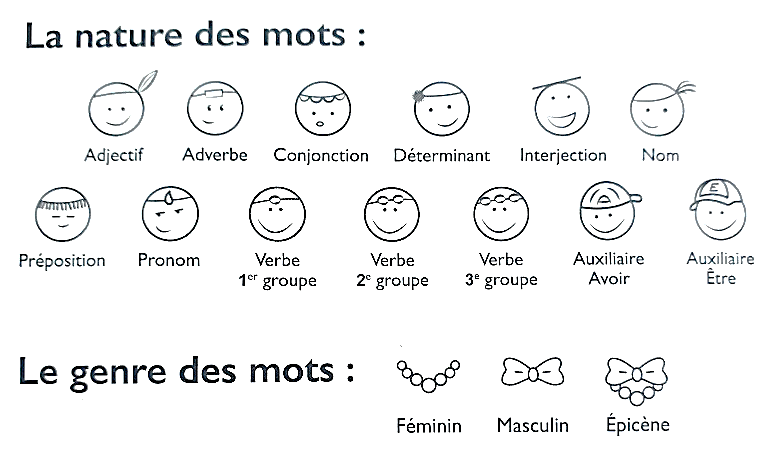 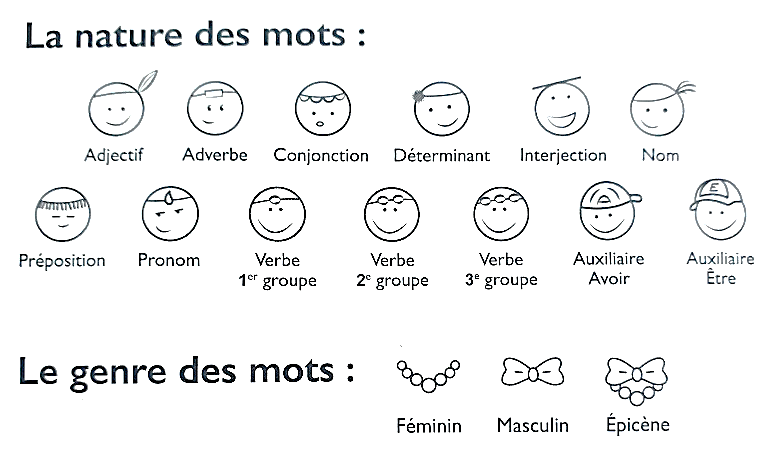 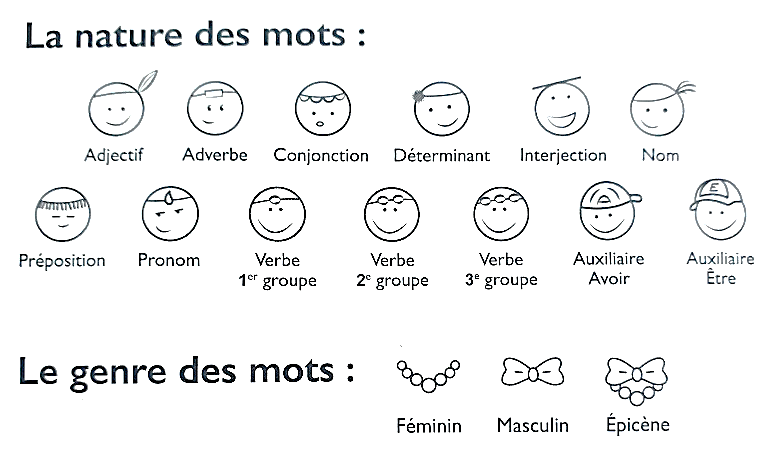 préposition
Adjectif masculin
Adjectif masculin
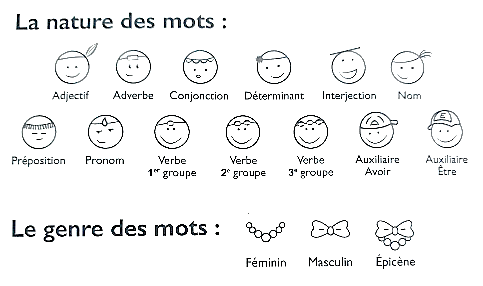 ou
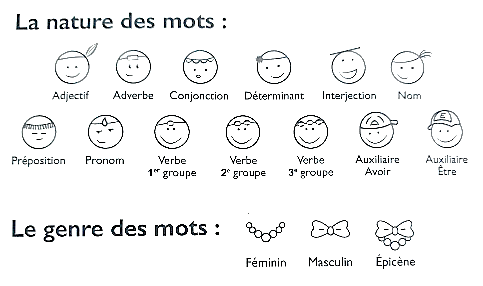 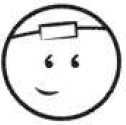 apaisant
génial
avec
Féminin :
apaisante
Féminin :
géniale
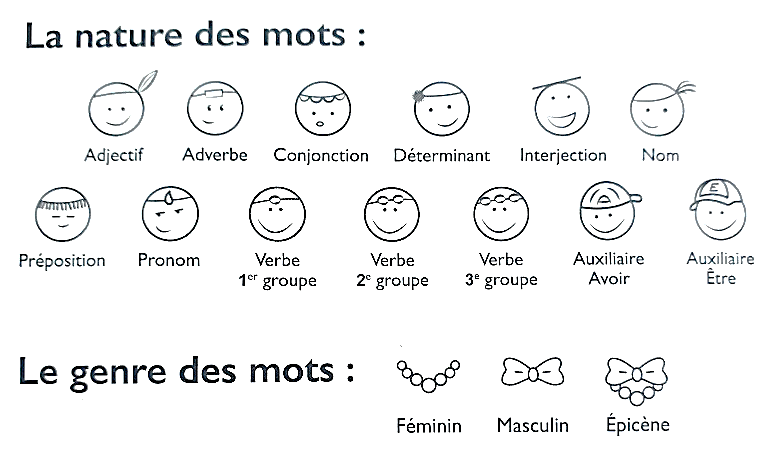 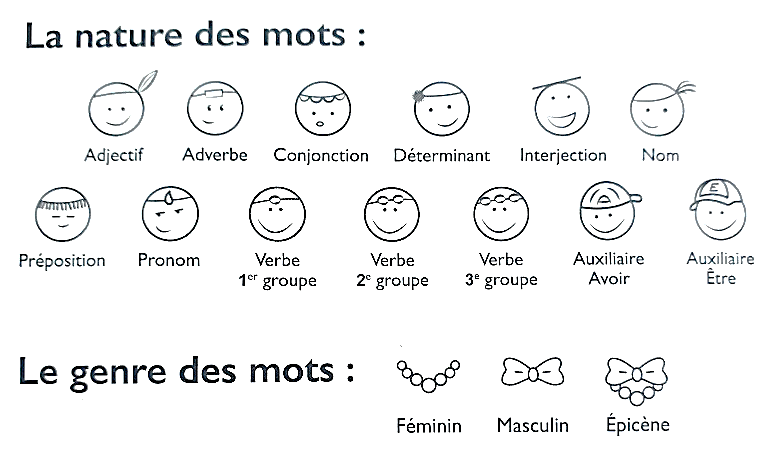 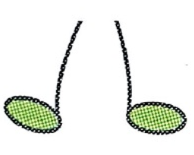 invariable
verbe 1er groupe
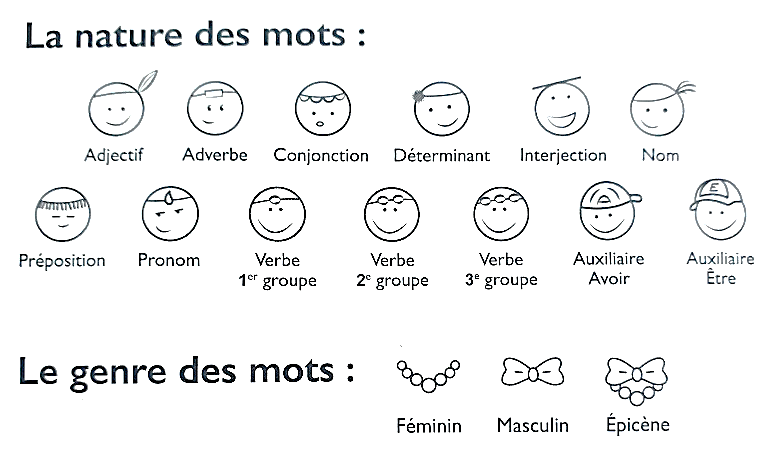 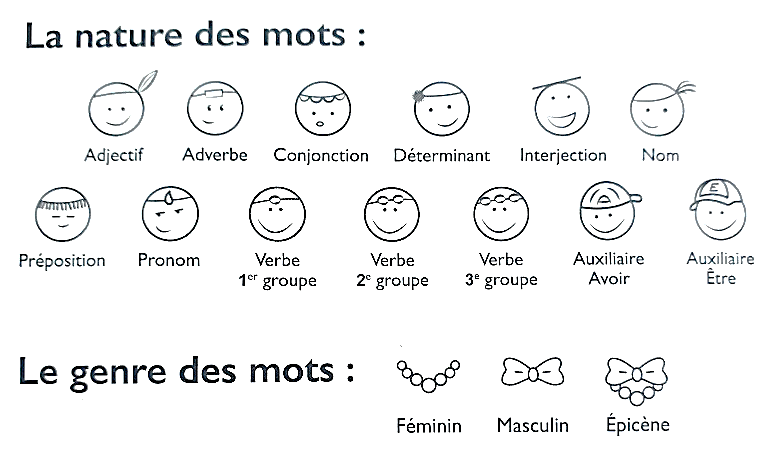 verbe 1er groupe
préposition
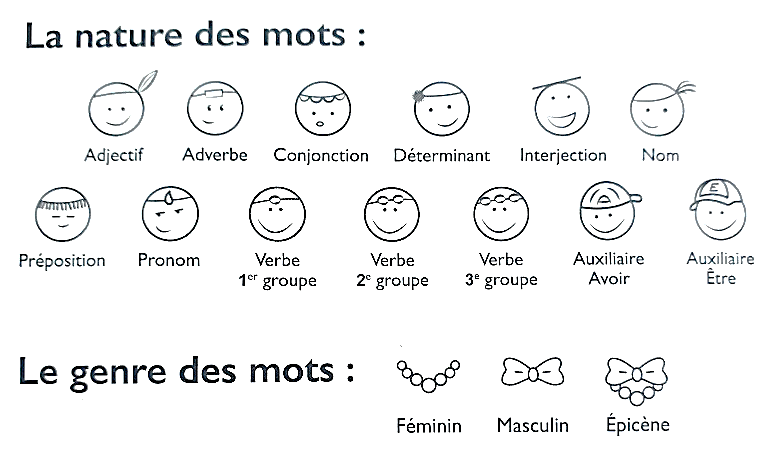 (locution)
grâce au
imaginer
voyager
Pluriel :  grâce aux
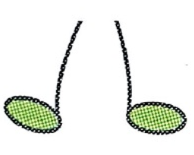 invariable
Page 2
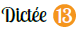 F
M
M
J
S
O
N
D
A
J
adverbe
adverbe
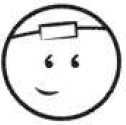 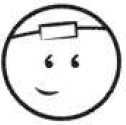 adverbe
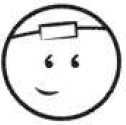 toujours
ici
là
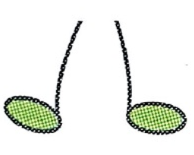 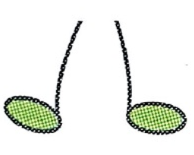 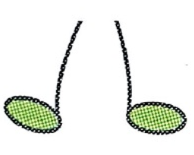 invariable
invariable
invariable
M
M
J
J
M
M
A
A
J
J
F
F
S
S
O
O
N
N
D
D
Page 3